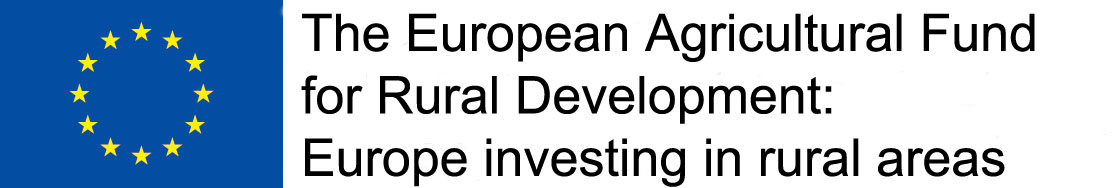 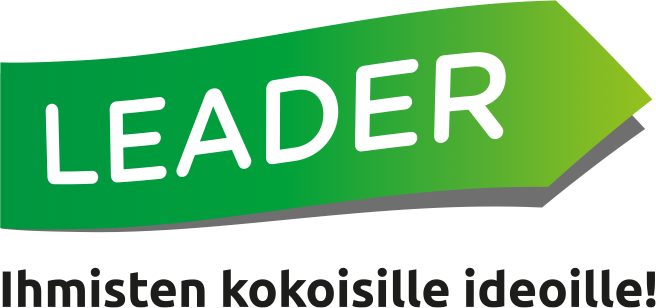 Transnational Projects
LAG Karhuseutu

Spain, Madrid 25.10.2016
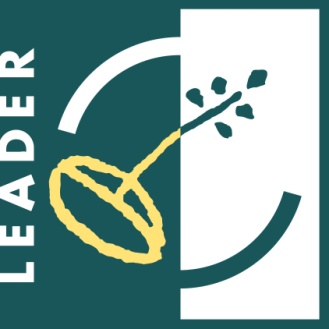 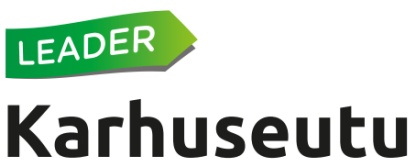 Finland, LAG Karhuseutu
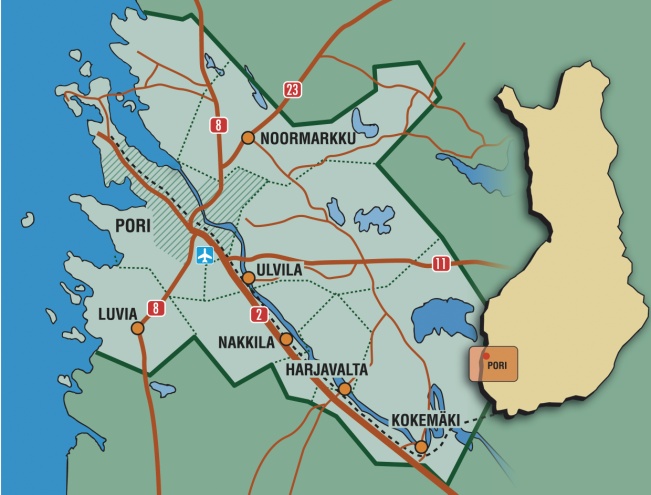 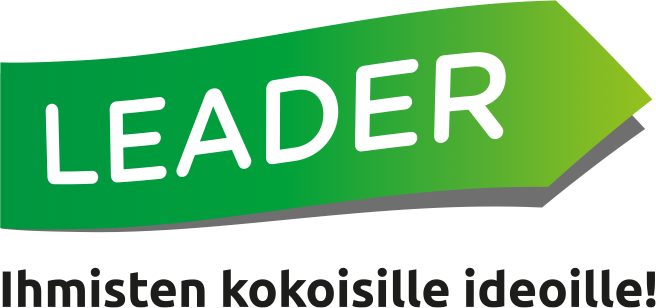 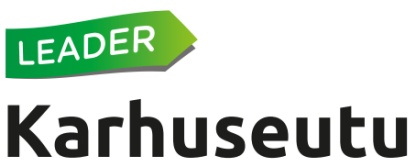 Finland: the most rural country in EU
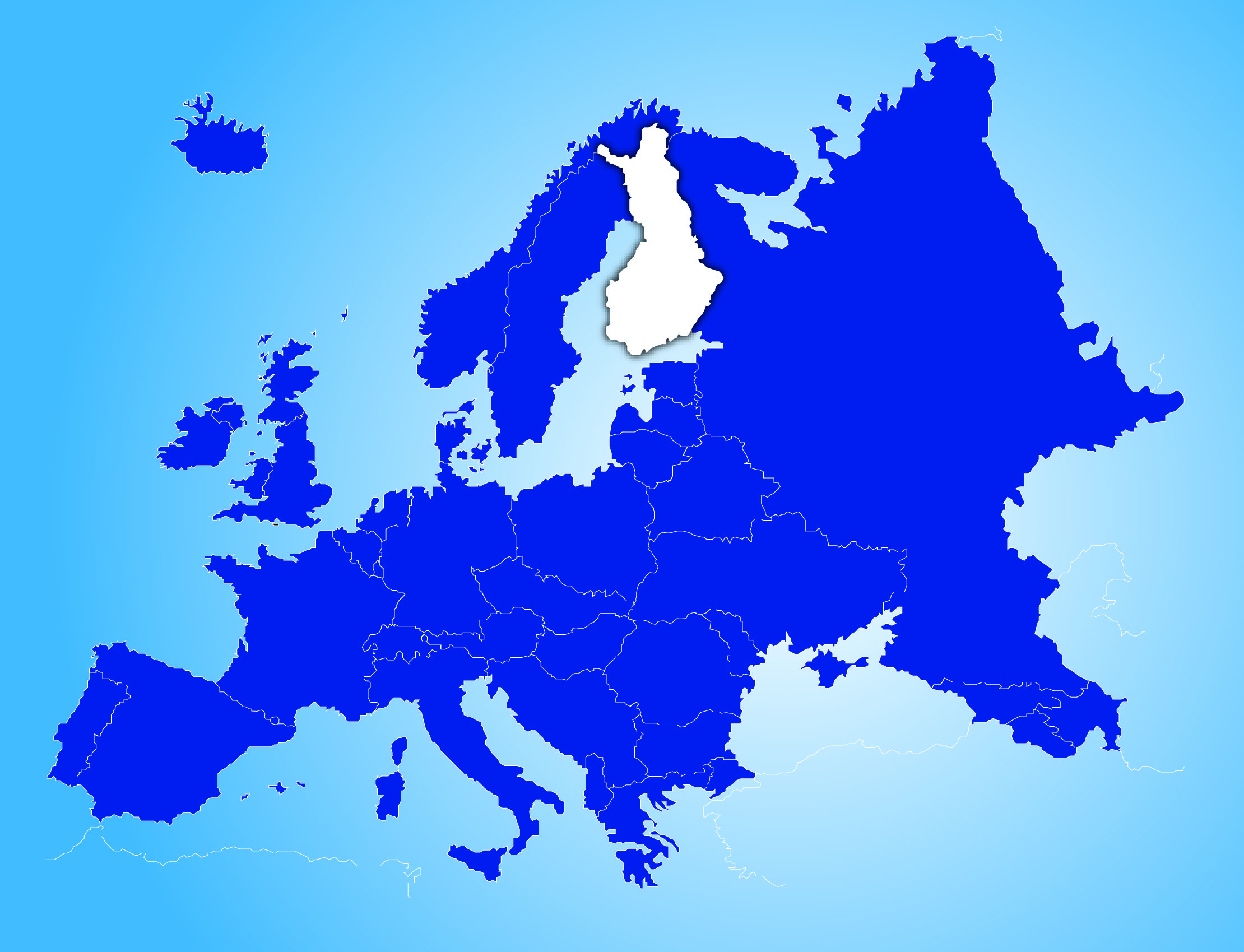 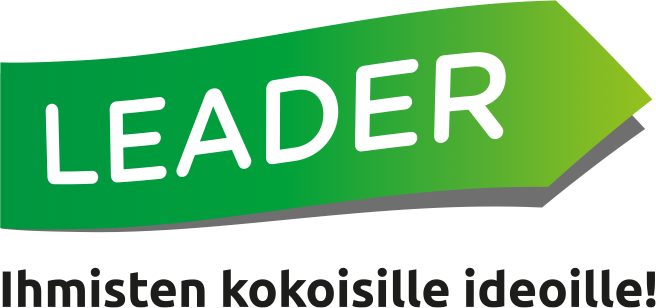 Problem
Project TNC coordinator
Documents
Skypes+
Studytrips
Activation
Looking for partners
11 TNC -43 different LAGs -23 countries
Innovations
Tourism encreasing > New jobs
Top developed rural areas
Partners
Looking for Partners
1. Dune and coastal area management and protection

2. Ecological Villages
Muchos gracias
Waiting for your contact !
Jaana Mälkki
Karhuseutu ry
FINLAND
jaana.malkki@karhuseutu.fi
P. + 358 440 926 926
www.karhuseutu.fi